Interchange Master Plan AreaStatus Update
July 9, 2019
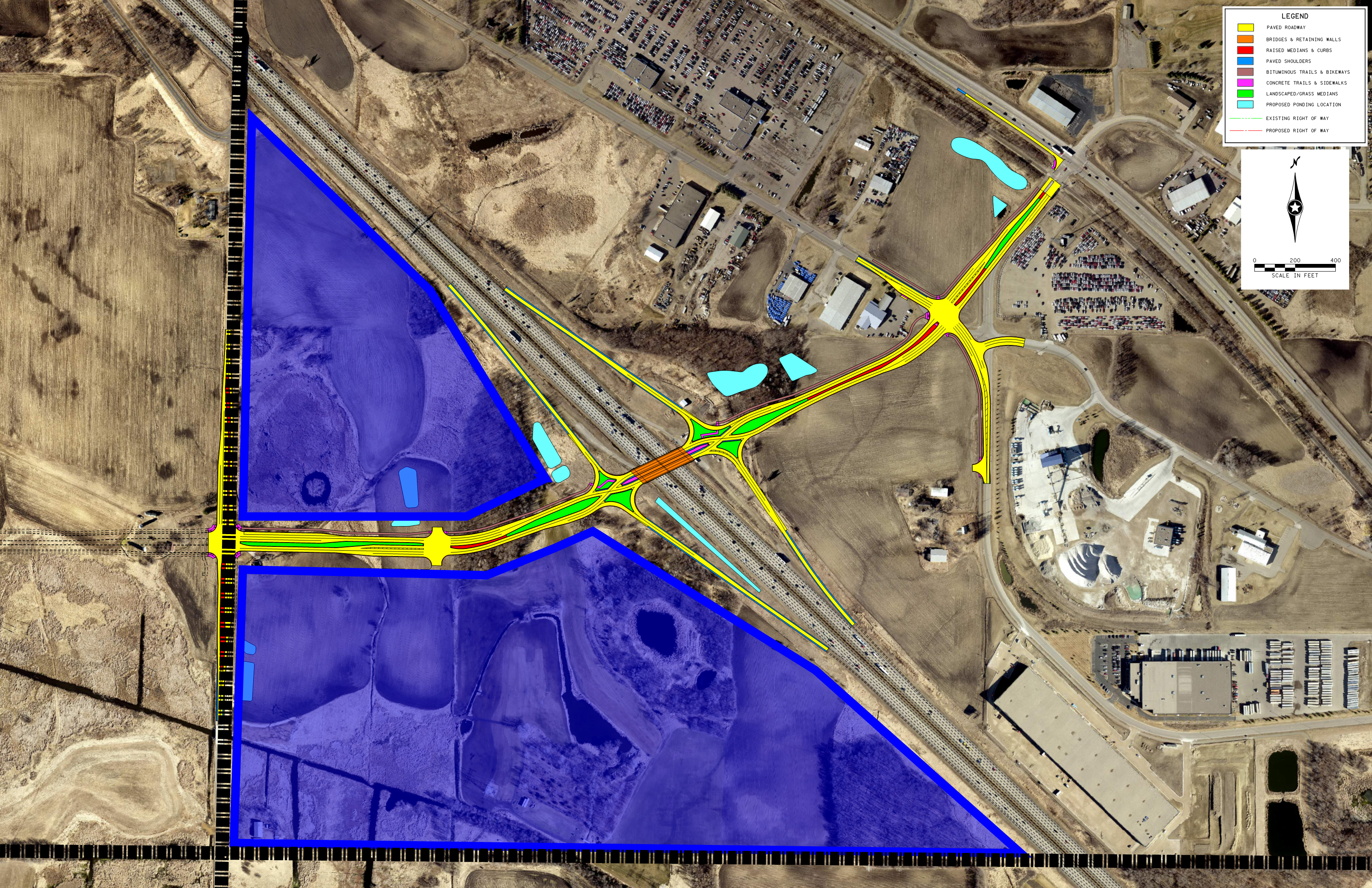 Interchange Master Plan Area
Status Update
Property owners contacted 
Appraisals initiated
Wetland delineation approvals in process
Concept of creating a wetland bank supported
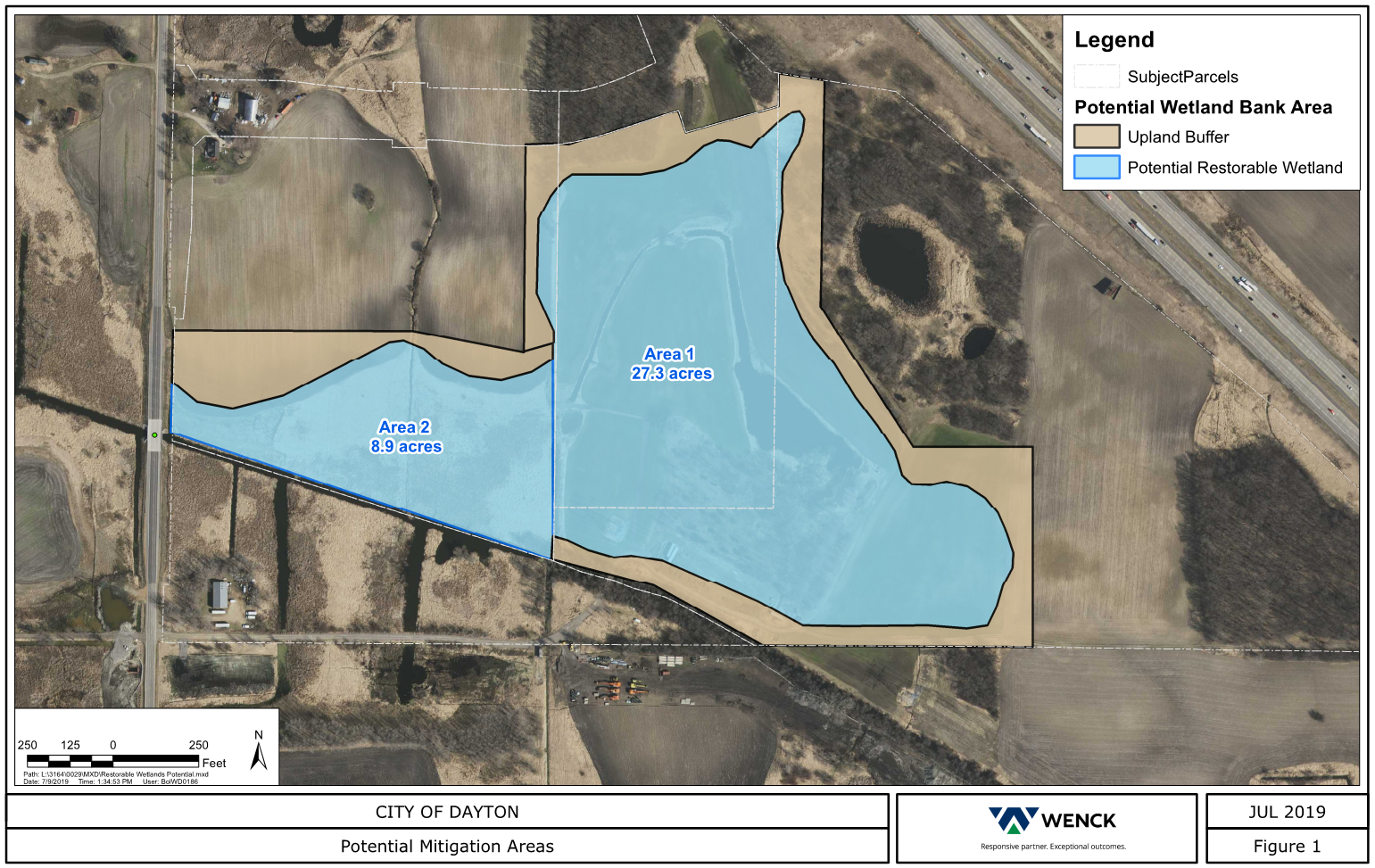 Potential Wetland Bank Areas
Status Update
Property owners contacted 
Appraisals initiated
Wetland delineation approvals in process
Concept of creating a wetland bank supported
Potential development scenarios evaluated
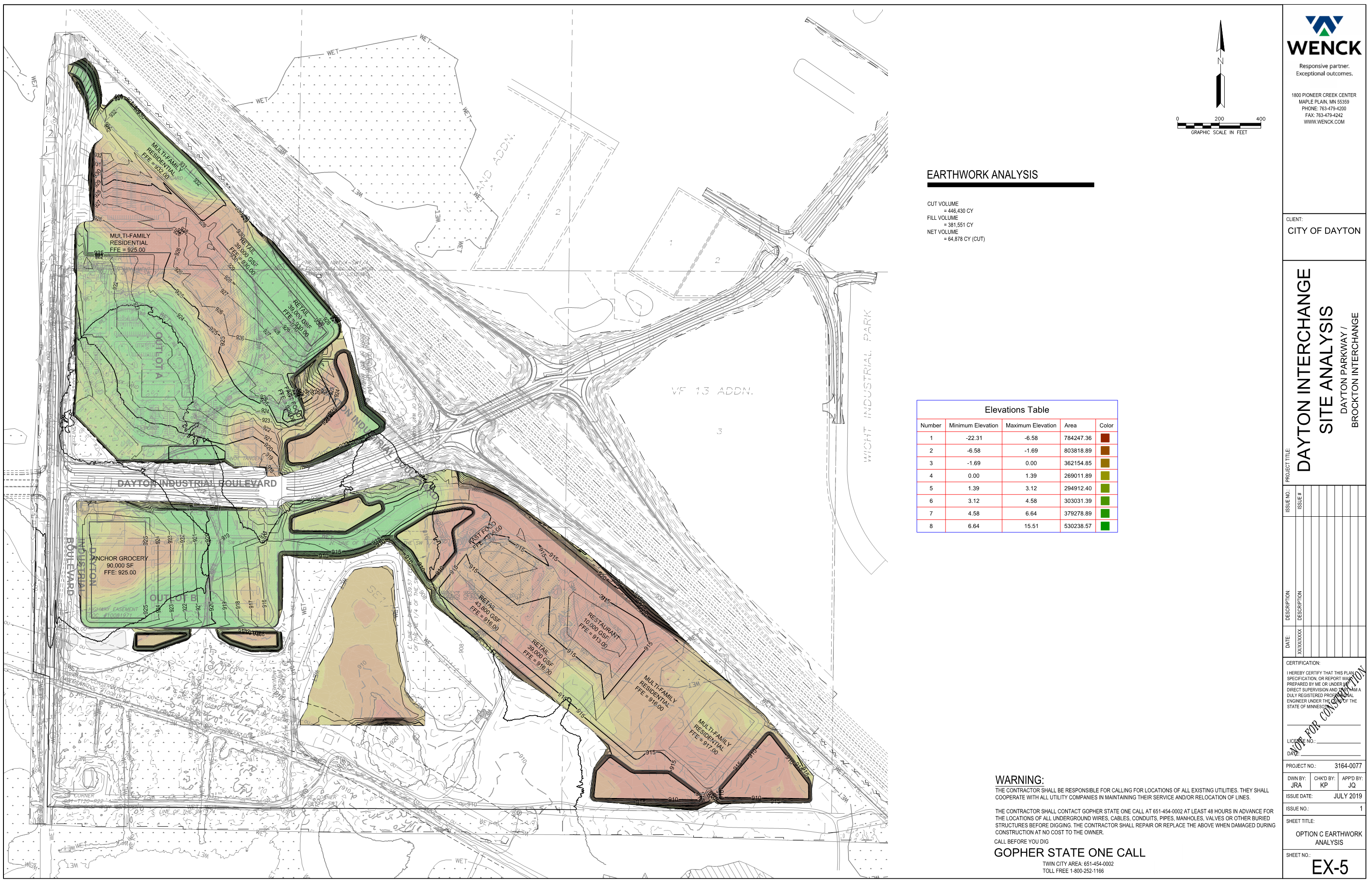 High Intensity Scenario
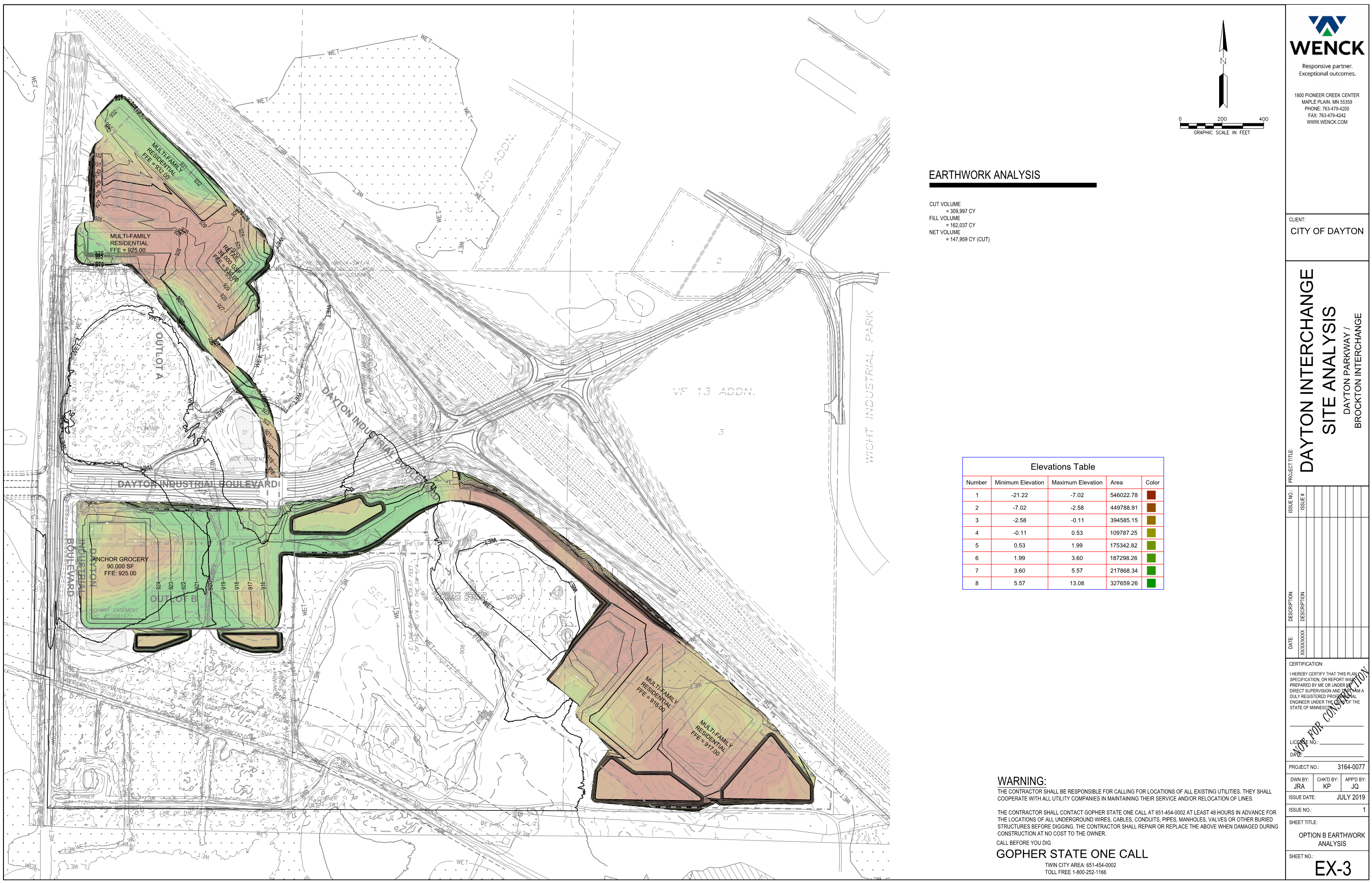 Low Intensity Scenario
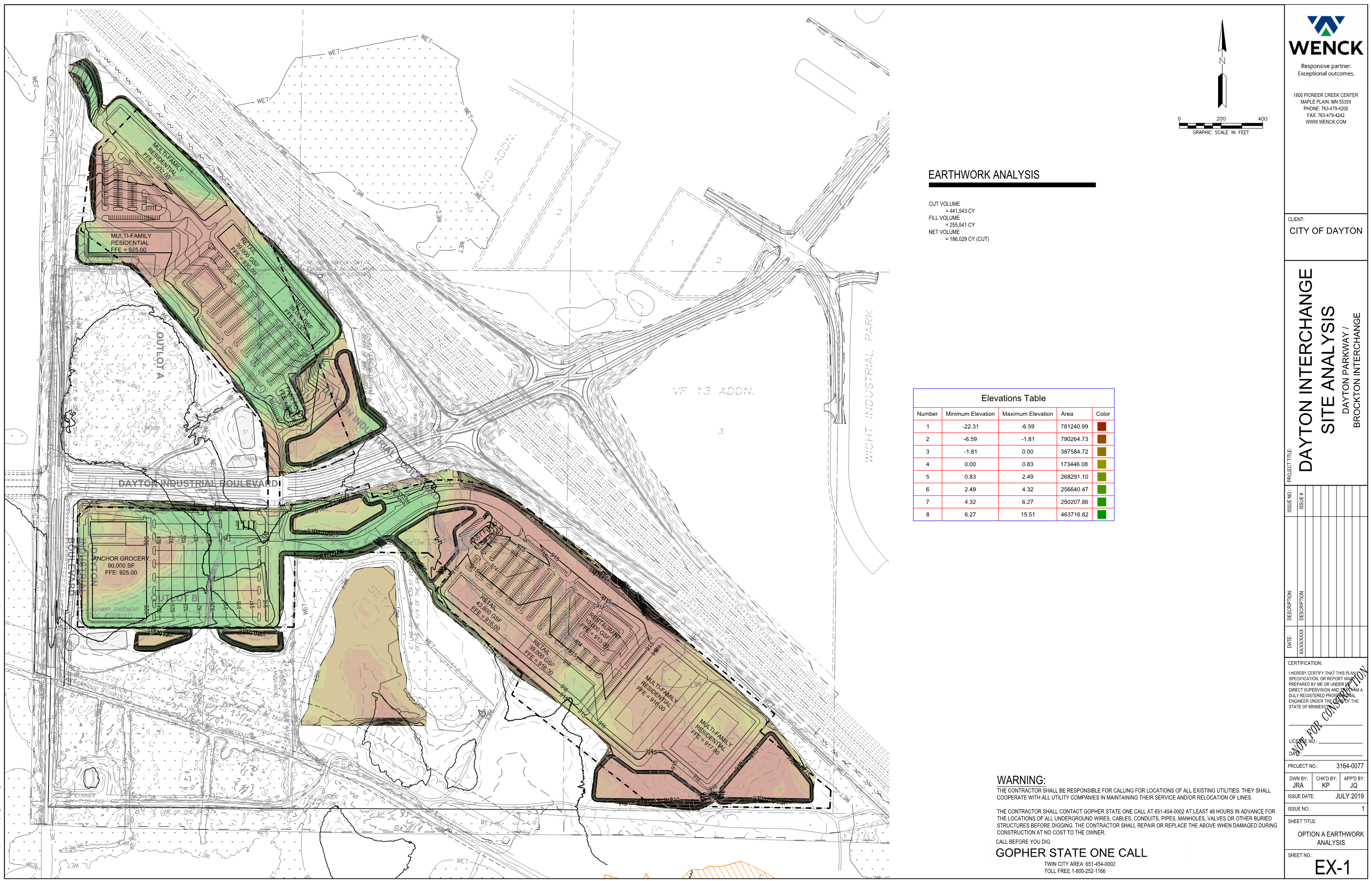 Moderate Intensity Scenario
Status Update
Property owners contacted 
Appraisals initiated
Wetland delineation approvals in process
Concept of creating a wetland bank supported
Potential development scenarios evaluated
Varying levels of development intensity
Varying levels of impacts (wetland & floodplain)
Varying levels of material generated (50-200k+)
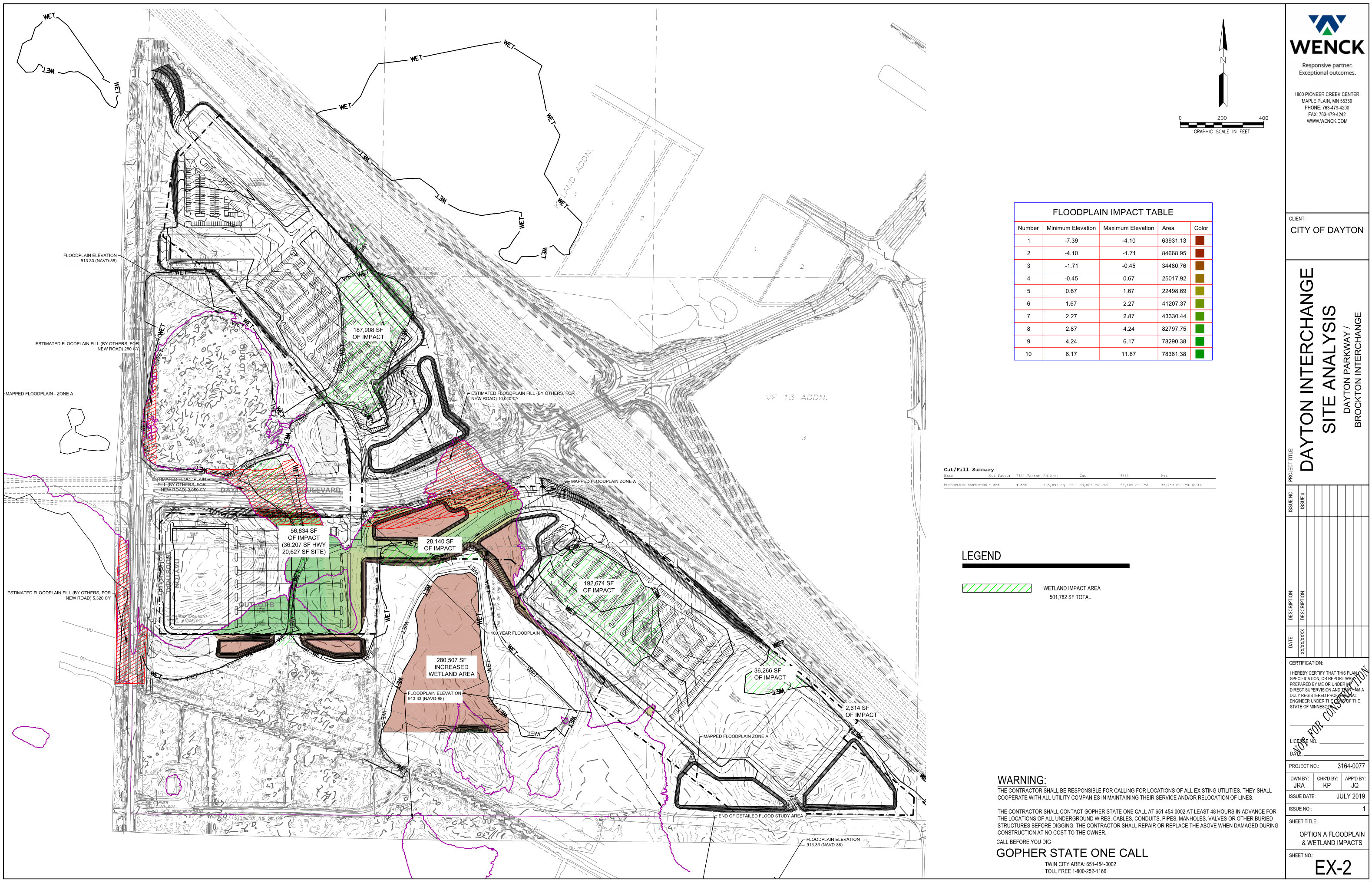 Moderate Intensity Impacts
Important items to note
Conceptual development scenarios (very) high level…
Permitting agencies not consulted, 
Soil properties not confirmed,
Specific design/uses not discussed (in detail) with property owners
Ability to create a wetland bank is not a given…
Approvals often difficult to obtain
Expect 3yr minimum for approvals
Development is a balancing act!
Maximize development area…minimize impacts
Wetland impacts…wetland mitigation
Floodplain fill…floodplain mitigation
Wetland creation vs. potential development area
Many agencies involved in reviews/approvals
Multiple property owners = multiple objectives/expectations?
What’s Next?
Continue communications with property owners/representatives
Develop wetland bank concept – seek regulatory agency input
Finish appraisals – consider easement needs
Further develop concepts and earthwork quantities
Continue coordination with interchange project
Questions?
[Speaker Notes: This presentation, along with answers to other frequently asked questions can be found on the City’s website.]